Probing physics beyond the standard model with TITAN: Measuring absolute nuclear charge radii with EUV spectroscopy at TITAN EBIT
Yilin Wang
TRIUMF / University of British Columbia
WNPPC 2022 
15 Feb. 2022
Searches for permanent electric dipole moments (EDM)
Time-reversal violation
Signature of EDM: scales with Z
First measurement candidates at TITAN: 211Fr, 225Ra
No absolute nuclear charge radius measurements for Fr (Z = 87) and Ra (Z = 88)
None known for Z > 83 (except U, Th)
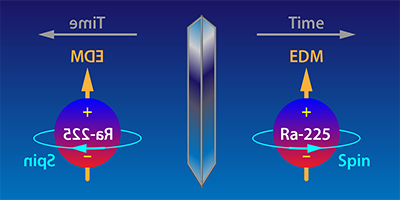 Peter Mueller/Argonne National Laboratory
[Speaker Notes: To search for EDM, the overlap between (valence electrons) and (bound quarks in the nucleus) must be well known 
This overlap can be deduced from the charge radius of the nucleus]
Measuring absolute nuclear charge radius: EUV spectroscopy
[Speaker Notes: There are some typically used measurement methods out there for nuclear charge radius. However, some are only feasible for longer lived isotopes among other experimental constraints, and can only provide relative nuclear charge radius, not the absolute value.]
Measuring absolute nuclear charge radius: EUV spectroscopy
[Speaker Notes: There are some typically used measurement methods out there for nuclear charge radius. However, some are only feasible for longer lived isotopes among other experimental constraints, and can only provide relative nuclear charge radius, not the absolute value.]
Measuring absolute nuclear charge radius: EUV spectroscopy
[Speaker Notes: There are some typically used measurement methods out there for nuclear charge radius. However, some are only feasible for longer lived isotopes among other experimental constraints, and can only provide relative nuclear charge radius, not the absolute value.]
Electron Beam Ion Trap (EBIT)
Axially: electrostatic trapping potential created by drift-tube electrodes 
Radially: space charge of the electron beam
[Speaker Notes: So how does the EBIT trap ions? The ”trap” component of EBIT comprises a series of drift tubes, on which electrostatic trapping potential is applied to trap ions axially, and superconducting magnets in Helmholtz configuration that produces an inhomogeneous magnetic field, which interplays with the space charge of the electron beam from the electron gun and traps ions radially. 



=======

Ions are trapped axially by an electrostatic trapping potential created by electrodes in a drift-tube assembly. A magnetic field generated by Helmholtz coils surrounding the drift-tube assembly is centred on the EBIT’s cylindrical line of symmetry and compresses the electron beam, increasing its current density. The resulting electron-beam space-charge potential traps the ions radially]
Charge breeding in EBIT
Electron impact ionization: 
Electron beam successively strips the trapped ions’ outer shell electrons
Increase the charge state of trapped ions 
Charge breed any element to a specific charge state 
 Electronic transition, light (EUV regime) released 
 Obtain nuclear charge radius
[Speaker Notes: With the ions trapped in where we want them to be, we are ready to charge them to increase their charge state, making the singly charged ions into highly charged ions. This is achieved through electron impact ionization. The electron beam produced from the cathode in the electron gun strips the trapped ions of their outer shell electrons, thereby increasing their charge state. This is achievable when the electron beam energy is highly than the ionization energy of the trapped ion for the specific charge state we have in time. In fact, empirically charge breeding is best done when the beam energy is at least twice the ionization energy, for the most optimal charge breeding.]
Nuclear charge radius
isotope-dependent frequency shift
field shift contribution
mass shift contribution
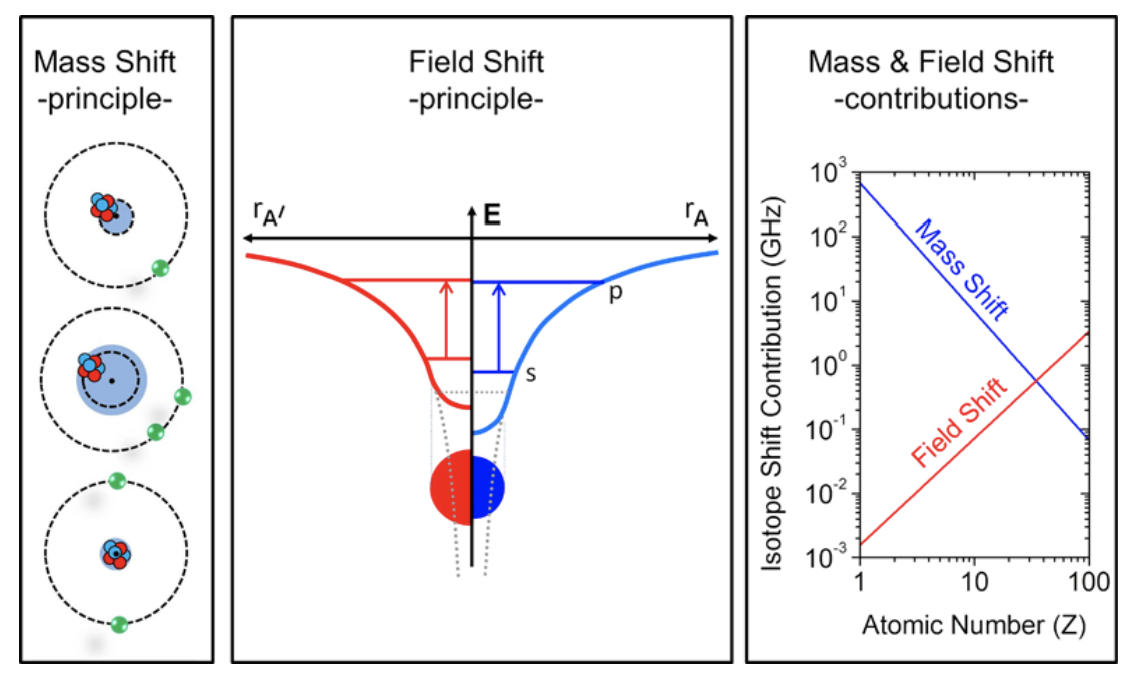 obtained from atomic-structure calculations
measured empirically
relative nuclear charge radius
field shift coefficient
Adapted from Wilfried Nörtershäuser and Christopher Geppert
[Speaker Notes: Thanks to recent progress in atomic theory, here’s how we can derive nuclear charge radius: 

The isotope dependent frequency shift can be obtained from spectroscopy measurements, which I’ll discuss later. This frequency shift consists of two component – the mass shift and the field shift contribution. Here I’d like to draw your attention to the diagram on the left. Let’s talk about the mass shift contribution first, shown in the left-most column. The top most figure represents the normal mass shift, in a one-electron system. The electron repulses the nucleus, giving it a nudge away, and this “nudge” is the mass shift in this system. The two lower figures represents the two cases of specific mass shift, in a two-electron system. In one case, the two electrons work together to repulse the nucleus, giving it an even bigger nudge, causing the mass shift, while in the other case shown in the bottom figure, the two electrons’ repulsion on the nucleus cancel each other out, and there’s barely any mass shift at all. The heavier the system is and the more electrons there are, the repulsion from the electrons are more likely to cancel each other out, and the less mass shift the nucleus experiences. So the mass shift contribution decreases in heavier systems. This is why atomic theory can calculate the mass shift contribution to a higher degree of precision for heavier systems, and not for lighter systems. 

So, the other contributing factor to the frequency shift is the field shift contribution. Different from the mass shift, the field shift increases with the size of the nucleus. This is explained in the middle column. If we assume the nucleus to be point like, so infinitely small, the pure Column potential approaches infinity, shown in the dotted line, and the energy for the bound electron is shown in the flat dotted line. However, if we don’t make the point-like assumption, the electrostatic potential deviates from the pure column potential, following the red curve, and the energy is here.

This is shown in the middle column in the figure. With increasing size of the nucleus,]
Extreme ultraviolet (EUV) spectroscopy
Absolute nuclear charge radius measurement
Charge breed elements into a specific charge state 

Compatible with an EBIT setup
Access to optical port for decay spectroscopy
[Speaker Notes: The method that we have in mind to use alongside our EBIT set up is the extreme ultraviolet (EUV) spectroscopy. The advantage of this is that it provides absolute nuclear charge radius measurement, 

E.g. one of the measurement candidates we’re interested in is Francium. We can charge breed Fr  to the same electronic configuration as lead, since the nuclear charge radius is exquisitely well known for lead,]
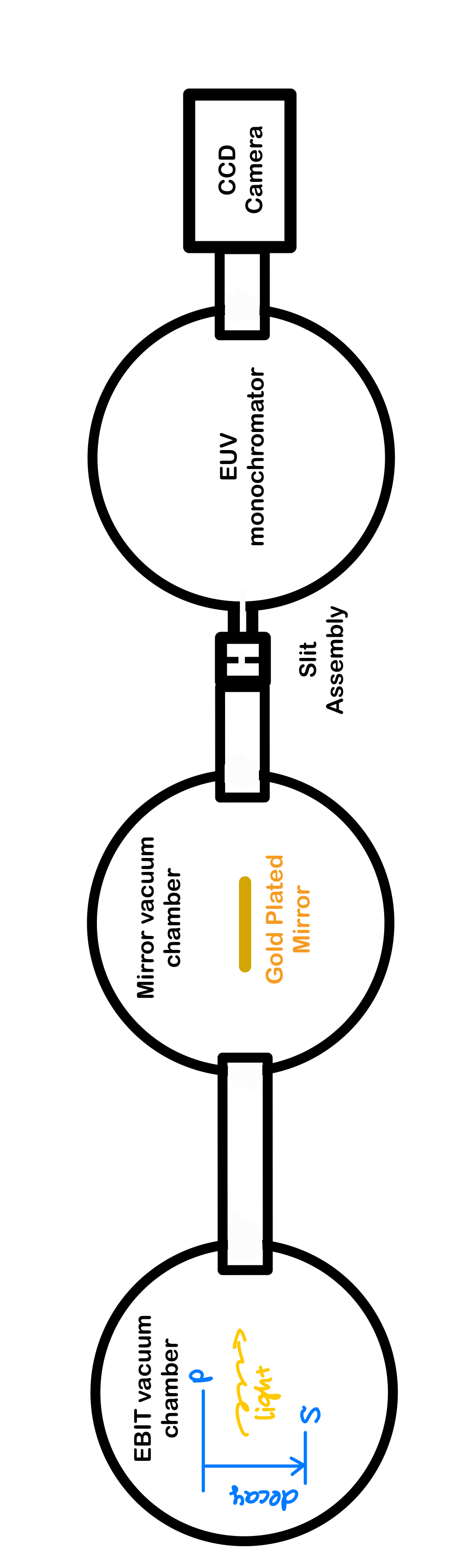 EUV spectroscopy at TITAN
Status
EBIT is operational 
Charge breeding to Na-like for any element 
Long storage time (over 30 seconds) 
EUV spectrometer
Ray-tracing simulations 
Finalizing spectrometer design 
Discussion with manufacturer at McPherson Inc. 
Atomic theory is capable of all relevant calculations for H-like, Li-like, and Na-like atoms 
ISAC capable of delivering Fr, Ra at sufficient yields (over 107 pps)
[Speaker Notes: We have an operational EBIT and I’m learning how to operate it 
We are even making some upgrades to the EBIT to take its efficiency to the next level: gun, etc.]
Summary: absolute nuclear charge radius
Novel technique to measure absolute nuclear charge radius of radioactive ions through ion trapping at TITAN
Installation and off-line tests with stable ions: end of 2022 
First on-line experiment with RIB: 2023
First science cases: 211Fr, 225Ra
Searches for electric dipole moment (EDM) 
Physics beyond the standard model 
Relevant for nuclear structure investigations and nuclear astrophysics
[Speaker Notes: Demonstrated at stable beam facility – Livermore SuperEBIT, NIST EBIT 
We’re unique: with RIB 
Novel: only for nuclear physics]
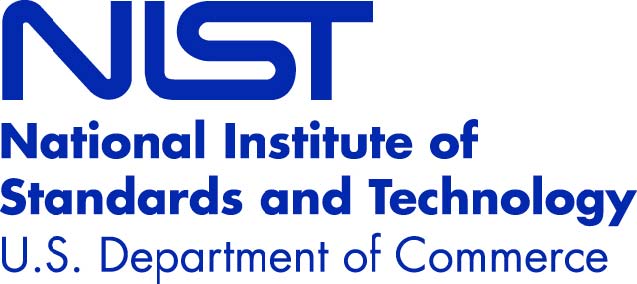 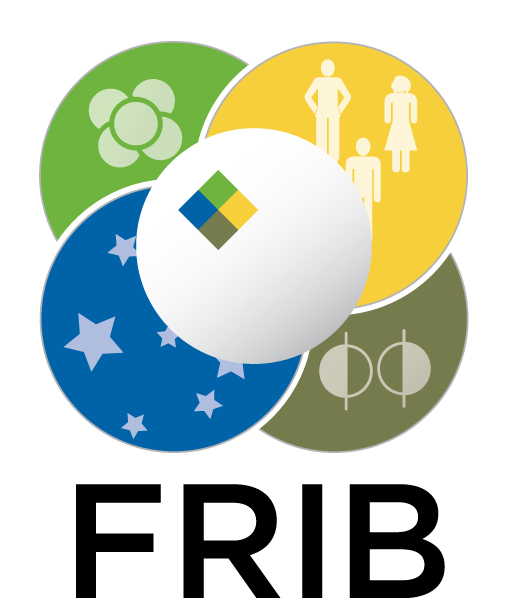 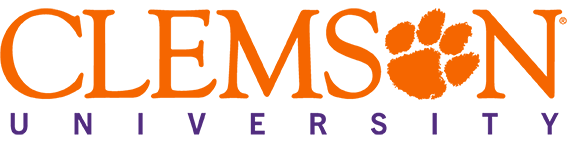 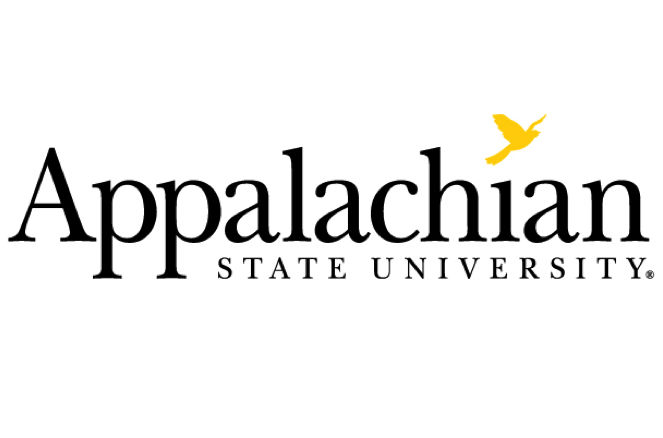 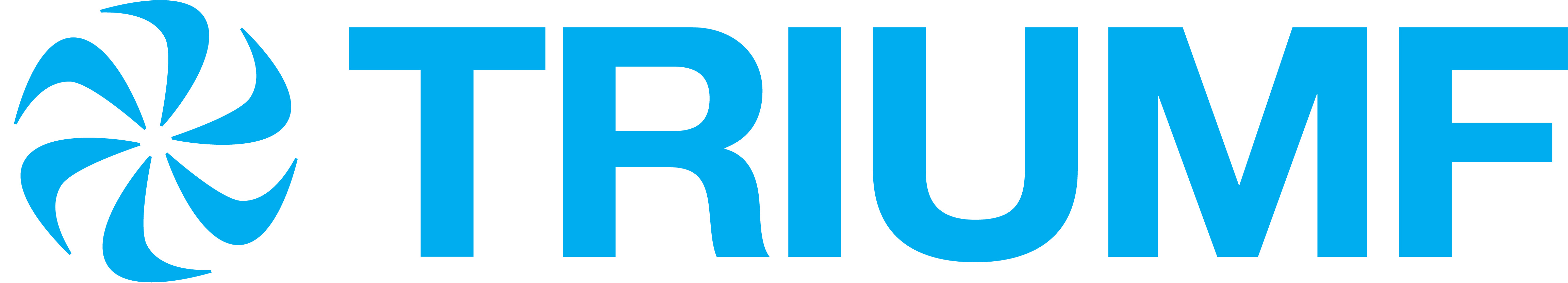 [Speaker Notes: Clemson, Roshani’s place, FRIB, NIST]
Additional Information
TRIUMF’s Ion Trap for Atomic and Nuclear science (TITAN)
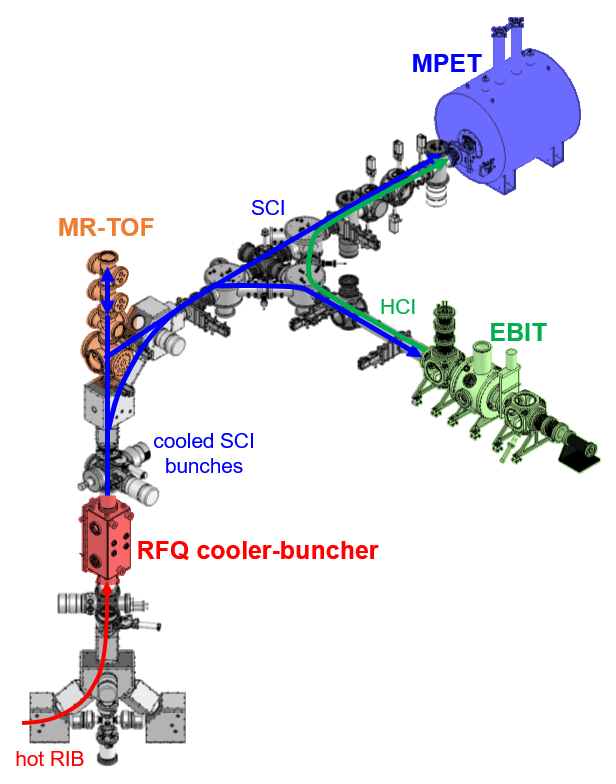 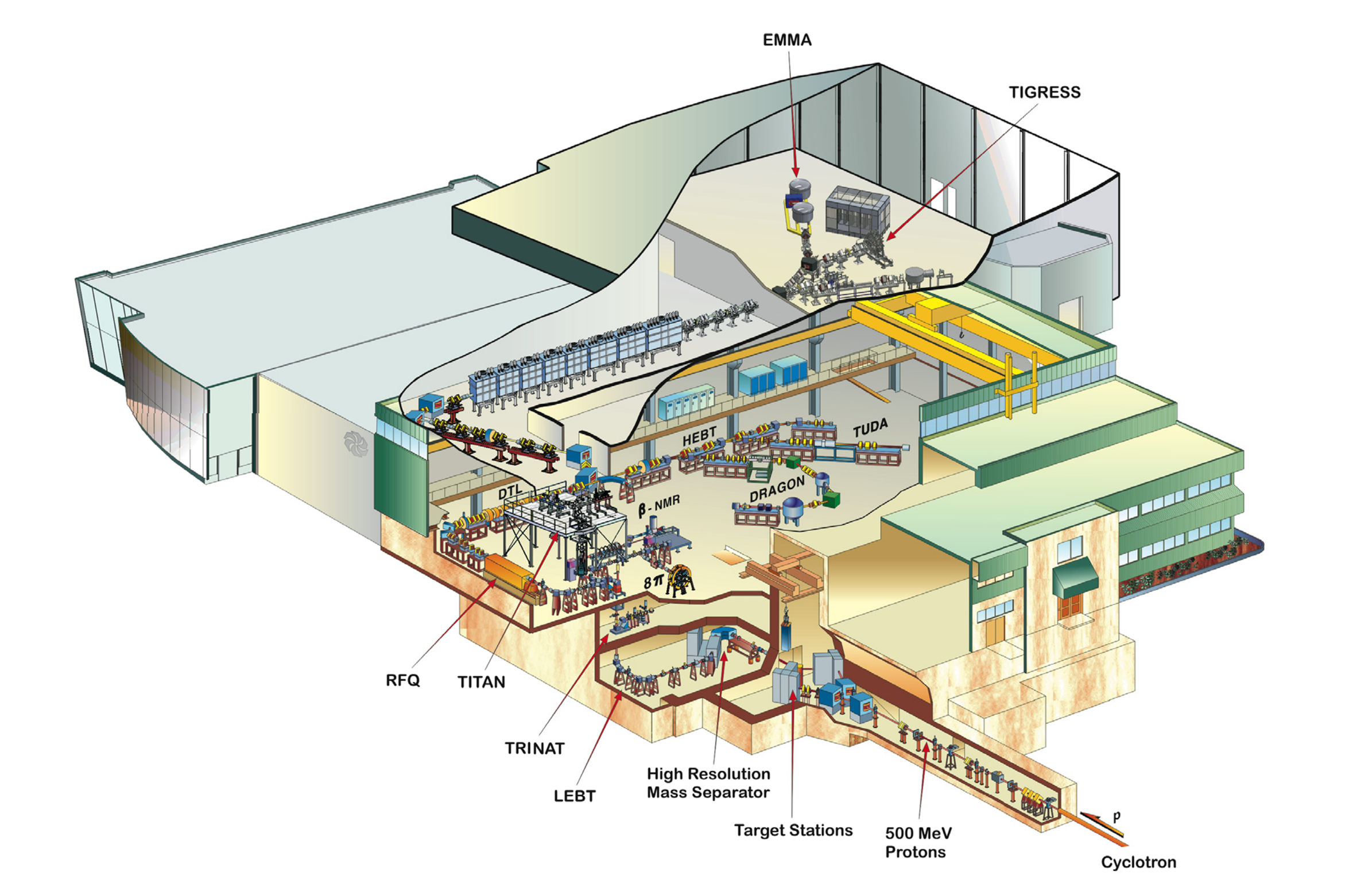 TITAN Experimental Set-up
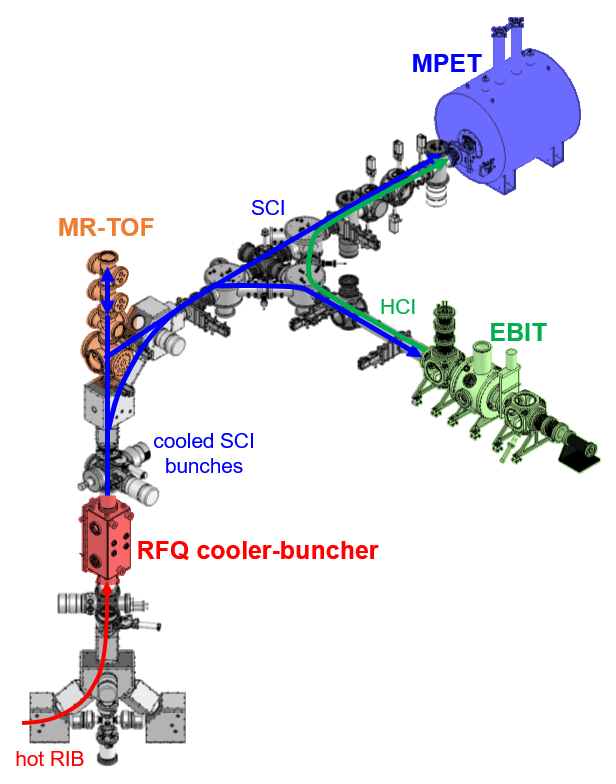 Radio-frequency quadrupole (RFQ)
Multi-reflection time-of-flight (MR-TOF) spectrometer
Electron-beam ion trap (EBIT)
Measurement Penning trap (MPET)
[Speaker Notes: RFQ: buffer gas cooling and bunching the low-energy ion beam 
MPET: 3.7T 
EBIT: create highly charged ions, and can perform decay spectroscopy on trapped radioactive nuclei 



NEED NEW DIAGRAM WITH MR-TOF MS]
Typical measurement methods
[Speaker Notes: There are some typically used measurement methods out there for nuclear charge radius. However, some are only feasible for longer lived isotopes among other experimental constraints, and can only provide relative nuclear charge radius, not the absolute value.]
Electron Beam Ion Trap (EBIT)
Electron gun 
Trap 
Collector
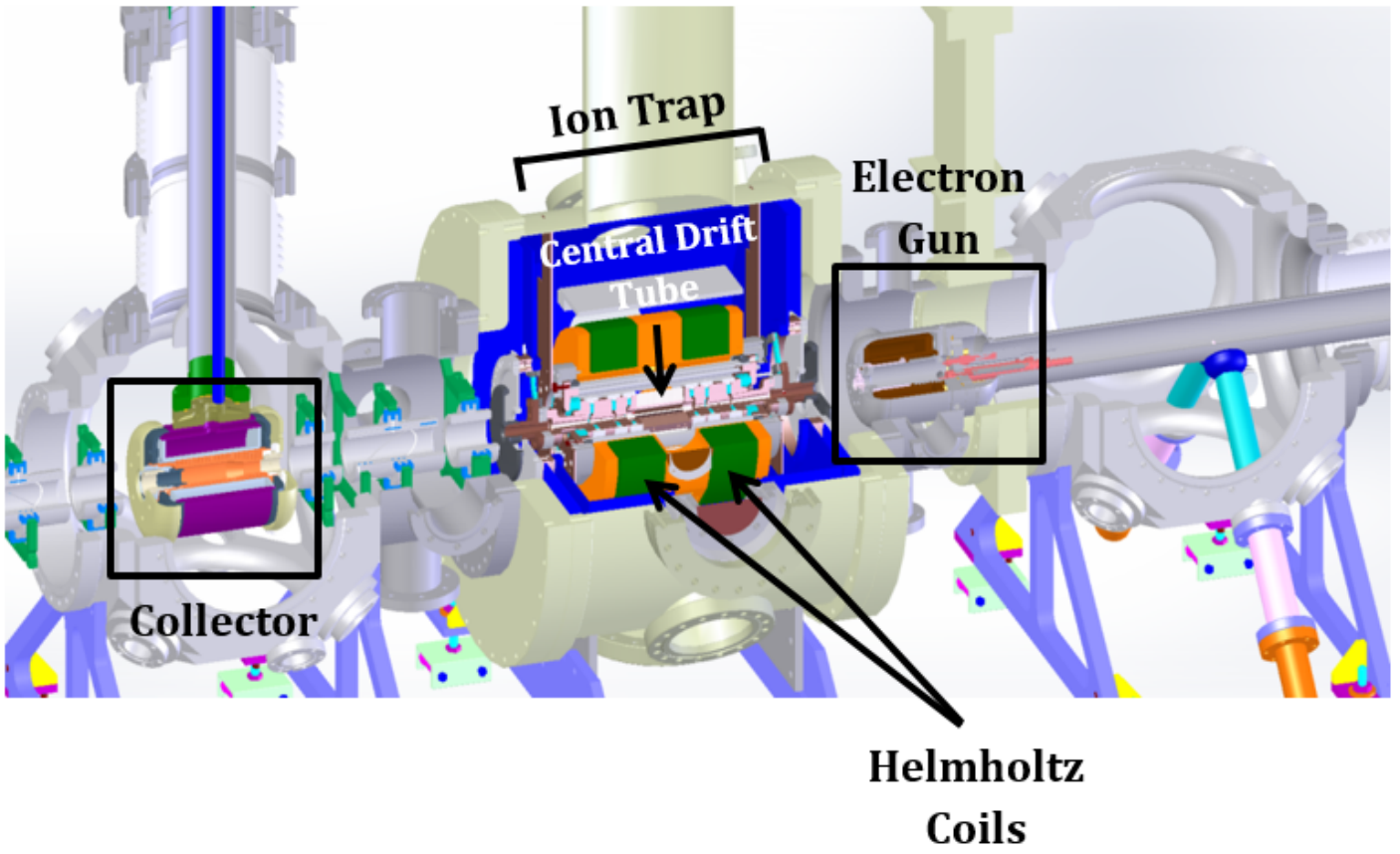 [Speaker Notes: - Integrated into the TITAN experimental setup in 2008 to overcome MPET mass measurement precision limitations]
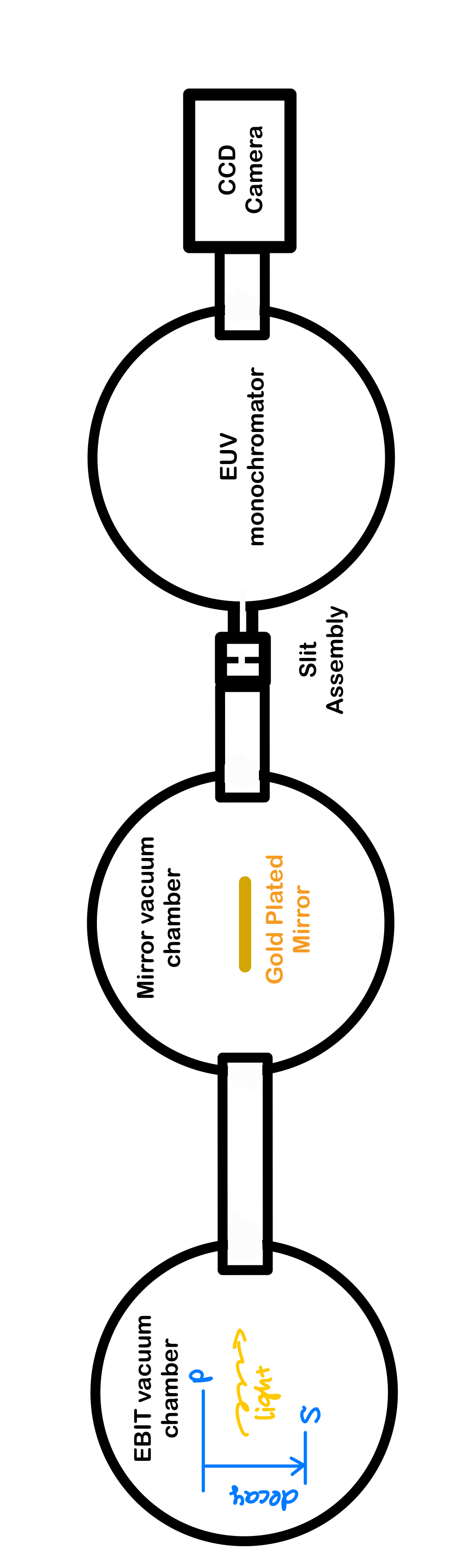 EUV spectroscopy at TITAN
Nuclear charge radius
isotope-dependent frequency shift
field shift contribution
mass shift contribution
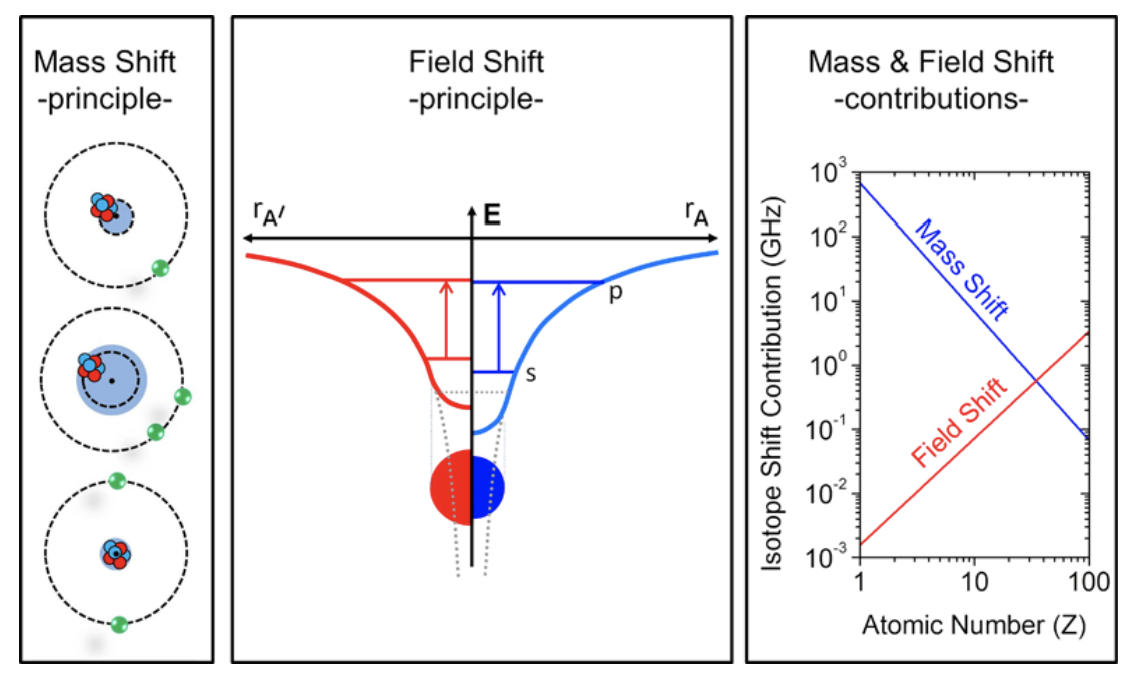 obtained from atomic-structure calculations
measured empirically
relative nuclear charge radius
field shift coefficient
Adapted from Wilfried Nörtershäuser and Christopher Geppert
[Speaker Notes: Thanks to recent progress in atomic theory, here’s how we can derive nuclear charge radius: 

The isotope dependent frequency shift can be obtained from spectroscopy measurements, which I’ll discuss later. This frequency shift consists of two component – the mass shift and the field shift contribution. Here I’d like to draw your attention to the diagram on the left. Let’s talk about the mass shift contribution first, shown in the left-most column. The top most figure represents the normal mass shift, in a one-electron system. The electron repulses the nucleus, giving it a nudge away, and this “nudge” is the mass shift in this system. The two lower figures represents the two cases of specific mass shift, in a two-electron system. In one case, the two electrons work together to repulse the nucleus, giving it an even bigger nudge, causing the mass shift, while in the other case shown in the bottom figure, the two electrons’ repulsion on the nucleus cancel each other out, and there’s barely any mass shift at all. The heavier the system is and the more electrons there are, the repulsion from the electrons are more likely to cancel each other out, and the less mass shift the nucleus experiences. So the mass shift contribution decreases in heavier systems. This is why atomic theory can calculate the mass shift contribution to a higher degree of precision for heavier systems, and not for lighter systems. 

So, the other contributing factor to the frequency shift is the field shift contribution. Different from the mass shift, the field shift increases with the size of the nucleus. This is explained in the middle column. If we assume the nucleus to be point like, so infinitely small, the pure Column potential approaches infinity, shown in the dotted line, and the energy for the bound electron is shown in the flat dotted line. However, if we don’t make the point-like assumption, the electrostatic potential deviates from the pure column potential, following the red curve, and the energy is here.

This is shown in the middle column in the figure. With increasing size of the nucleus,]